Тема . Стратегії міжнародної конкурентоспроможності
План
1. Поле міжнародних конкурентних стратегій. 
2. Типізація стратегій міжнародної конкурентоспроможності. 
3. Конкурентні стратегії в сфері масового виробництва. 
4. Конкурентні переваги вузької спеціалізації. 
5. Корпоративні стратегії диверсифікації. 
6. Конкурентні стратегії у сфері малого бізнесу. 
7. Конкурентні інноваційні стратегії. 
8. Методики розробки та оцінювання ефективності стратегій міжнародної конкурентоспроможності.
Чотири характерні особливості міжнародних операцій:
1) різний рівень виробничих витрат;
2) коливання валютних курсів;
3) особливості торговельної політики національних урядів;
4) характер міжнародної конкуренції.
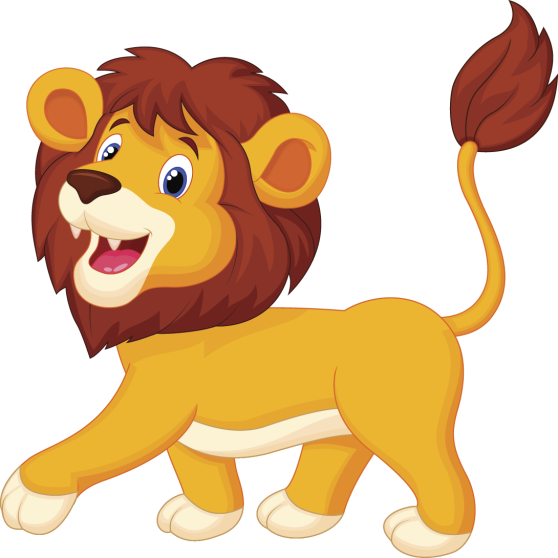 Типи стратегій міжнародної конкурентоспроможності
Віолентна («силова») стратегія (горді леви, Могутні слони, неповороткі бегемоти).
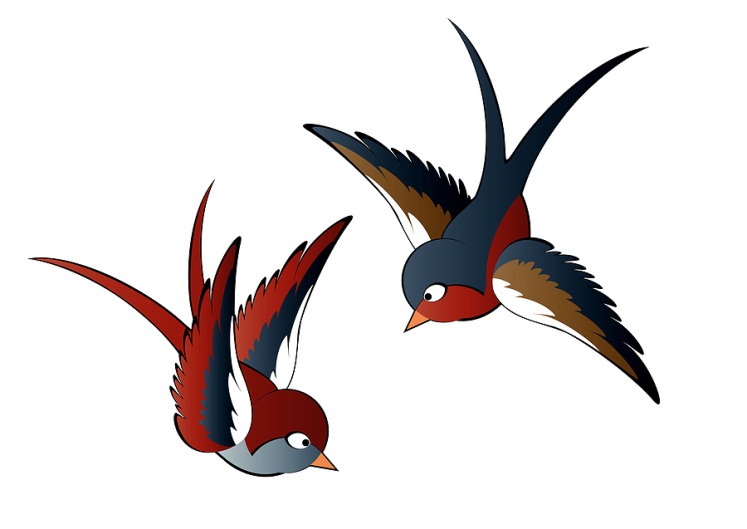 Патієнтна (нішова) стратегія (хитрі лисиці).
Комутантна (пристосовницька) стратегія (сірі миші).
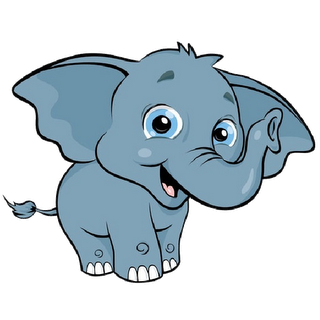 Експлерентна (піонерська) стратегія (швидкі ластівки).
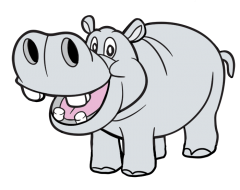 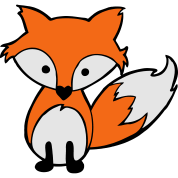 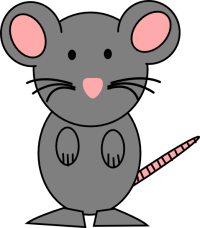 Віолентна («силова») стратегія (горді леви, Могутні слони, неповороткі бегемоти).
Специфіка: широкий асортимент стандартної продукції за середньою ціною і середньої якості, заняття великої частки ринку.
Джерело сили: масовості виробництва і переваги, які дають широкомасштабні наукові дослідження, розвинена мережа збуту, великі рекламні кампанії.
Патієнтна (нішова) стратегія (хитрі лисиці)
Специфіка: незвичайна продукція та її незамінність для вузького кола споживачів, максимальна частка маленького ринкового сегменту.
Джерело сили: елітна робоча сила, хороше обладнання, досвід дрібносерійного виробництва, іноді унікальність продукції.
Комутантна (пристосовницька) стратегія (сірі миші).
Специфіка: підвищена гнучкість таких фірм, постійна націленість на отримання прибутку і готовність вдатися ради неї до будь-яких засобів, локальна діяльність.
Джерело сили: невеликий розмір фірм, Який дозволяє їм маневрувати, змінюючи види діяльності.
Експлерентна (піонерська) стратегія (швидкі ластівки).
Специфіка: створення принципово нового ринку і вилучення вигод з початкового одноосібно присутності на ньому.
Джерело сили: науковий потенціал (кадри і розробки), нечувана прибуток в разі реалізації проектів. Але зазвичай після реалізації проекту - зміна стратегії і перехід в іншу групу.
Для досягнення успіху велика корпорація повинна здійснити взаємопозв'язані інвестиції в трьох напрямках:
створення великого виробництва;
створення загальнонаціональної (а потім і інтернаціональної) збутової і маркетингової мережі;
створення дієздатного управлінського апарату.
Якщо фірмі доведеться самостійно створювати сферу спеціаліза­ції, то для цього М. Портер пропонує таку послідовність дій:
виявити, хто є реальним споживачем вашої продукції;
установити в деталях, як і для чого він використовує продук­цію (з'ясувати технологію споживання);
визначити порівняльну важливість різних властивостей това­ру для споживача;
виявити можливості своєї фірми щодо диференціації продук­ту, які створюють додаткові зручності для споживача;
установити, як дорого обійдуться фірмі різні варіанти створен­ня додаткових переваг для споживача;
обрати той варіант диференціації продукту, який дає клієнту максимум додаткових зручностей на одиницю затрат фірми;
з'ясувати, чи вдасться утримати цю диференціацію. Якщо це неможливо і її легко буде скопіювати конкурентам, то краще зробити новий вибір;
скоротити витрати на ті якісні характеристики товару, які не зменшують додаткових зручностей, що створені диференціацією.
Корпоративна стратегія диверсифікованої компанії концентру­ється на:
діяльності щодо просування компанії в галузі, які обрані для диверсифікації;
заходах щодо поліпшення довгострокової роботи з портфелем ділової активності компанії за умови, що диверсифікація вже досягнута;
спробах використати будь-які стратегічні переваги, які пов'язані з господарським портфелем компанії, і перетворити їх на конкурентні переваги;
оцінюванні перспектив рентабельності для кожного з підрозді­лів підприємства і стягуванні корпоративних ресурсів туди, де існують найпривабливіші стратегічні можливості для зростання.
Суб’єкти малого підприємництва мають як переваги так і недоліки. Переваги:
·       Низькі витрати на управління (поєднання і заміщення професій, що сприяє найбільш раціональному використанню робочого часу)
·       Мале підприємництво сприяє розвитку науки і технічного прогресу
·       Не потребують великого стартового капіталу
·       Висока оборотність ресурсів
·       Швидко реагує на потреби споживача
До недоліків можна віднести:
·       Малі підприємницькі структури є досить нестійкими
·       Великий комерційний ризик пов'язаний із залученням особистих коштів
·       Малий бізнес сильно залежить від економічних коливань
·       Слабка сприйнятливість до найновіших досягнень НТП
·       Обмеженість фінансових ресурсів
·       Функціонування малих підприємств значною мірою залежить від рівня інфляції
·       Низька продуктивність праці і прихована інтенсифікація
Для того, щоб оцінити конкретну стратегічну позицію компанії, слід одержати відповіді на такі запитання:
1. Наскільки ефективна діюча стратегія? 
2. У чому сила і слабкість компанії, які в неї є можливості, і що створює для неї загрозу? 
3. Чи конкурентоспроможні ціни та витрати компанії? 
4. Наскільки міцна конкурентна позиція компанії? 
5. З якими стратегічними проблемами стикається компанія?